Организация работы по ИУП в школе старшей ступени
Маруга Л.В., 
замдиректора по УВР 
МБОУ СОШ №6 г.Бикина
ЗАДАЧИ:
Ликвидировать разрыв между школьным образованием и требованиями вузов, познакомить старшеклассников с реальными потребностями рынка труда, максимально подготовить их к осознанному выбору профессии, чтобы в дальнейшем они могли реализовать свои карьерные планы.
ПРЕЕМСТВЕННОСТЬ ОБУЧЕНИЯ МЕЖДУ ОСНОВНОЙ ШКОЛОЙ И ШКОЛОЙ СТАРШЕЙ СТУПЕНИ
СТАРШАЯ ШКОЛА
ОСНОВНАЯ ШКОЛА
СЕМИНАРЫ, 
КРУГЛЫЕ СТОЛЫ
ЗАСЕДАНИЯ РМО УЧИТЕЛЕЙ
ВЗАИМОПОСЕЩЕНИЕ
РАЗРАБОТКА  ЕДИНЫХ ТРЕБОВАНИЙ
ДИАГНОСТИКА УЧАЩИХСЯ 9-х КЛАССОВ, 2009-2010 уч.год
Организация профильного обучения в МОУ СОШ №6 г. Бикина
С 1 сентября 2010 года организовано многопрофильное обучение:
10-классы: 

Физико-математический класс

Социально-экономический класс

Правовой класс

Химико-биологическая группа
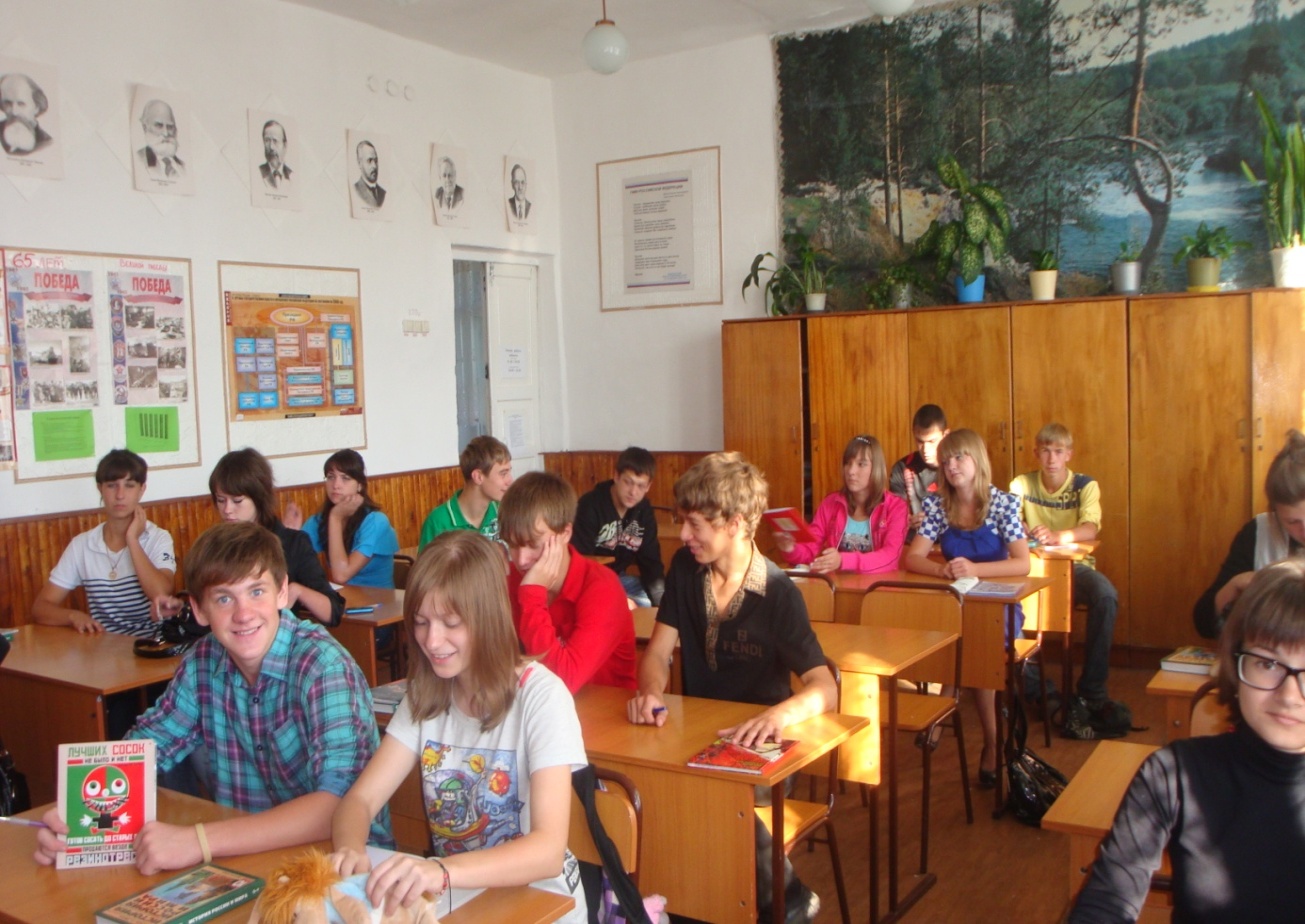 Карта интересов по Голомштоку
Профильное  обучение 2011-2012 учебный год
10-классы: 

Физико-математическая группа

Социально-экономическая группа

Химико-биологическая
группа

Социально-гуманитарная
группа
Универсальная группа
11-классы:

Физико-математический класс

Социально-экономический класс

Правовой класс

Химико-биологическая группа
ПРИ СОСТАВЛЕНИИ ИУПУЧАЩИМСЯ 10-х КЛАССОВ ПРЕДОСТАВЛЯЕТСЯ  ИНФОРМАЦИЯ
Индивидуальная карта
Способы и формы обучения в старшей школе
	     1. Базисная
	     2. Профильная
	     3. Работа по ИУП
Занятия по выбору ребенка
Консультации
Элективные курсы
Образовательные проекты и проекты общего развития
Исследовательская деятельность
Подготовка поступления в ВУЗ
Занятия по начальной профессиональной подготовке 
   (социальные практики)
Оформление образовательной программы учащегося старшей школы
Цель моего образования в старшей школе…
Что я делаю, потому, что мне интересно (выбираю)…
Что бы я хотел делать (заказываю)…
Что я делаю, потому что это необходимо (исполняю норму)…
Какие проблемы я вижу в достижении своей цели …
Какие способы и формы обучения я буду использовать 
    для решения проблем…
ГРАФИК РАБОТЫ ИНДИВИДУАЛЬНЫХ КОНСУЛЬТАЦИЙ
ДЛЯ УЧАЩИХСЯ 10-Х КЛАССОВ
2011-2012 УЧ.ГОД
ГРАФИК РАБОТЫ ИНДИВИДУАЛЬНЫХ КОНСУЛЬТАЦИЙ
РЕКОМЕНДАЦИИ УЧАЩИМСЯ 10 КЛАССОВпо составлению индивидуального маршрута обучения
Вы, как будущий ученик 10 класса можете выбрать учебный профиль 
и составить индивидуальный учебный план на два года. 

Для этого Вам необходимо знать следующее: 
Каждый учебный год – это 34 учебных недель. Два года- 68 недель.
Минимальная средняя обязательная нагрузка учащегося – 30  часов в неделю.
Максимальная -37 часов в неделю

Рекомендуется выбрать несколько профильных учебных предметов, 
а также элективные курсы и спецкурсы по профильным предметам. 
 Алгоритм действий :
1. Ознакомиться со списком обязательных учебных предметов 
 и предлагаемых школой курсов.
2. Ознакомиться с примерными учебными планами.
3.  Приступить к выбору профильных предметов или профиля в целом.
4. Составить предварительный индивидуальный учебный план, 
    обсудить его с родителями.
5. Окончательный вариант учебного плана должен быть составлен 
    и сдан не позднее 7 сентября 20__г.

Изменения индивидуального учебного плана допускаются в следующие сроки: 
До 5 октября.
После окончания первого полугодие 10 класса
После окончания 10 класса.
СОГЛАШЕНИЕ ОБ ИНДИВИДУАЛЬНОМ УЧЕБНОМ ПЛАНЕ
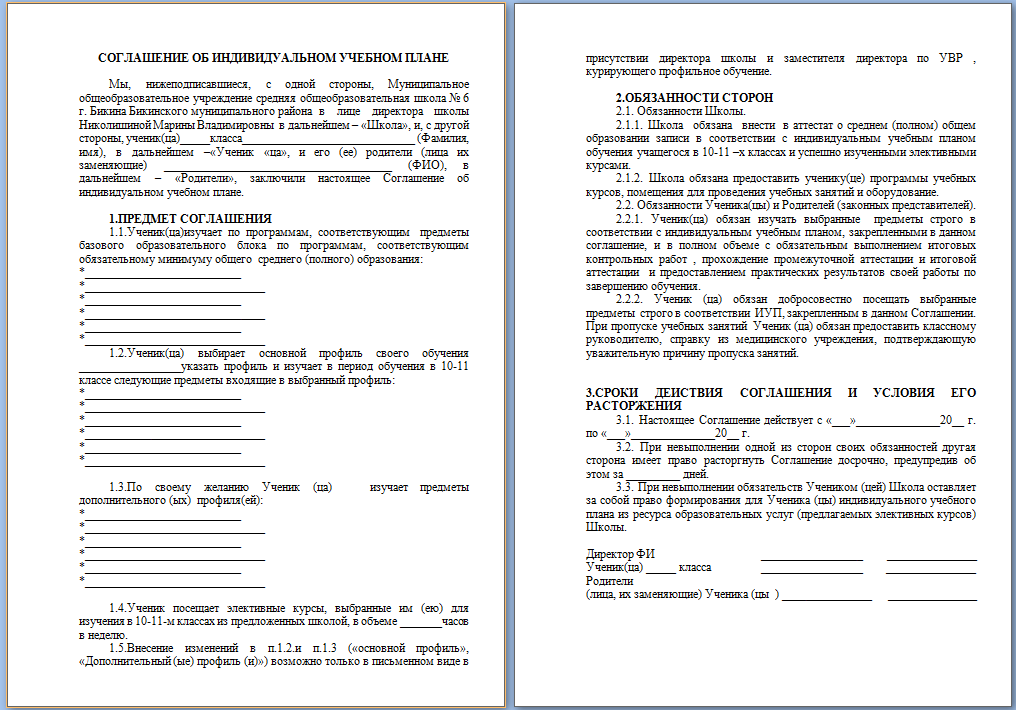 в 2011-2012 уч.году 59 учащихся занимаются по ИУП
будет реализована образовательная программа
Индивидуальный образовательный маршрут
Конструирование
«Я составляю программу образовательной деятельности»
Индивидуальная образовательная программа
Проектирование
«Я выбираю предметы для изучения»
Индивидуальный учебный план
Прогнозирование
Профильное обучение на основе индивидуального учебного плана
Экстернат
1 учащийся
Дистанционное обучение
Обществознание-20
Биология-8
Бесклассное обучение  -группы сменного состава
РАСПИСАНИЕ ЗАНЯТИЙ
понедельник
РАСПИСАНИЕ ЗАНЯТИЙ
вторник
РАСПИСАНИЕ ЗАНЯТИЙ
среда
РАСПИСАНИЕ ЗАНЯТИЙ
четверг
РАСПИСАНИЕ ЗАНЯТИЙ
пятница
РАСПИСАНИЕ ЗАНЯТИЙ
суббота
ИУП Васиной Людмилы, ученицы 10 класса МОУ СОШ № 6 г. Бикина на 2011-2012 уч.год
Васина Людмила 
После окончания школы буду поступать 
в медицинский институт или выберу 
техническую специальность, 
я точно еще не определилась. 
Поэтому выбираю следующие предметы 
для изучения на профильном уровне:
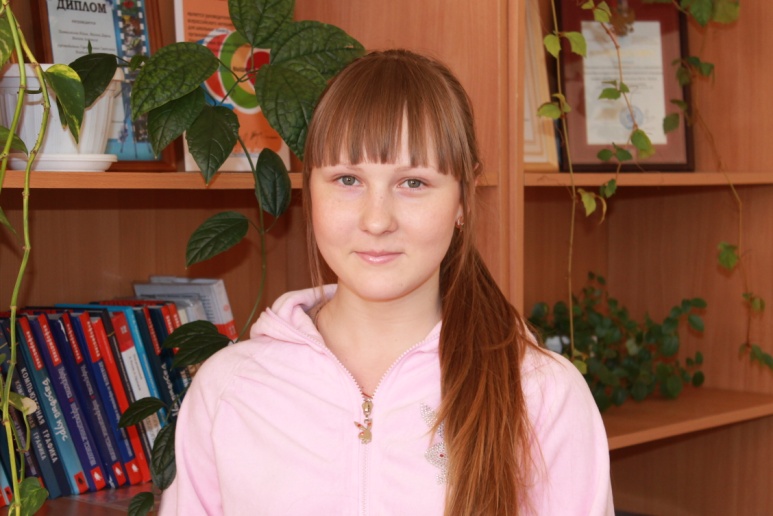 русский язык, 
химия, 
биология, 
математика, 
физика.
Математика и русский мне нужны для того, чтобы успешно  сдать обязательные экзамены в форме ЕГЭ. Химия и биология - для поступления в медицинский институт, физика- для технической специальности.
Учебные занятия
Формы аттестации, контроля и учёта достижений учащихся по предмету:
годовая контрольная работа, 
накопительная оценка по результатам изучения модулей
накопительная оценка  посредством суммирования 
 кредитных единиц,
зачёт,
экзамен в  школе,
участие в предметных олимпиадах,
Формы аттестации, контроля и учёта достижений учащихся во внеурочной деятельности:
участие в выставке,
участие в соревнованиях (каких),
участие в концерте,
публичное выступление на научно-практической 
 конференции (в школе, районе, …) 
 о результатах проектной деятельности,
публичное выступление на научно-практической 
 конференции (в школе, районе, …) 
 о результатах исследовательской деятельности,
…
40 ЭЛЕКТИВНЫХ КУРСОВ  И СОЦИАЛЬНЫХ ПРАКТИК, ПРЕДЛОЖЕНЫ УЧАЩИМСЯ ДЛЯ ВЫБОРА В 2011-2012 уч.году в МБОУ СОШ №6 г.Бикина
РЕЗУЛЬТАТЫ ДИАГНОСТИЧЕСКИХ РАБОТ В 10-х КЛАССАХ (ФРАГМЕНТ)
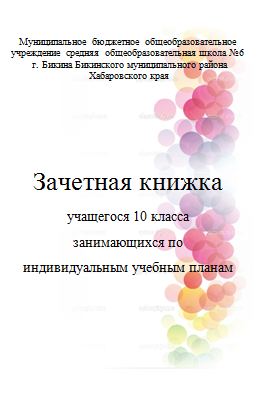 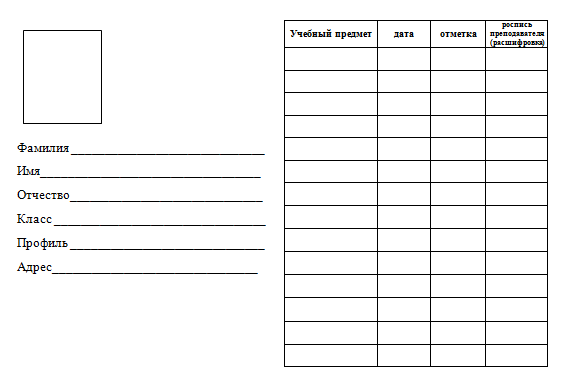 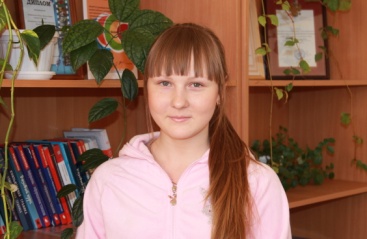